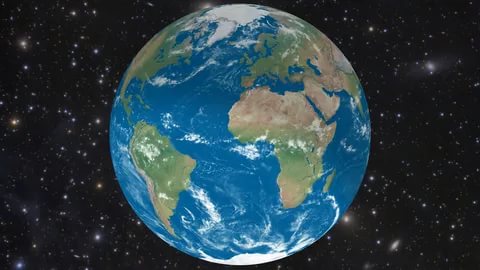 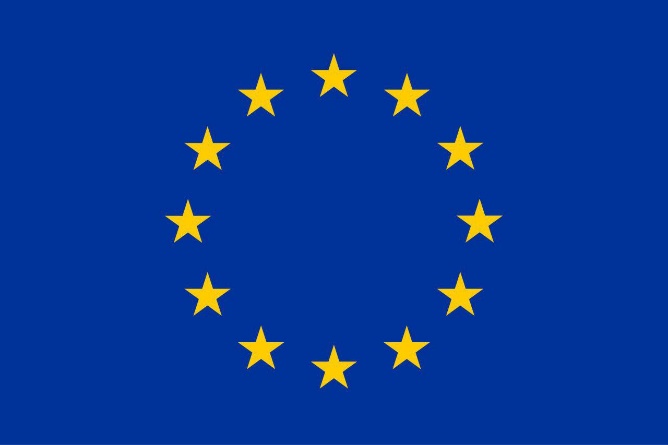 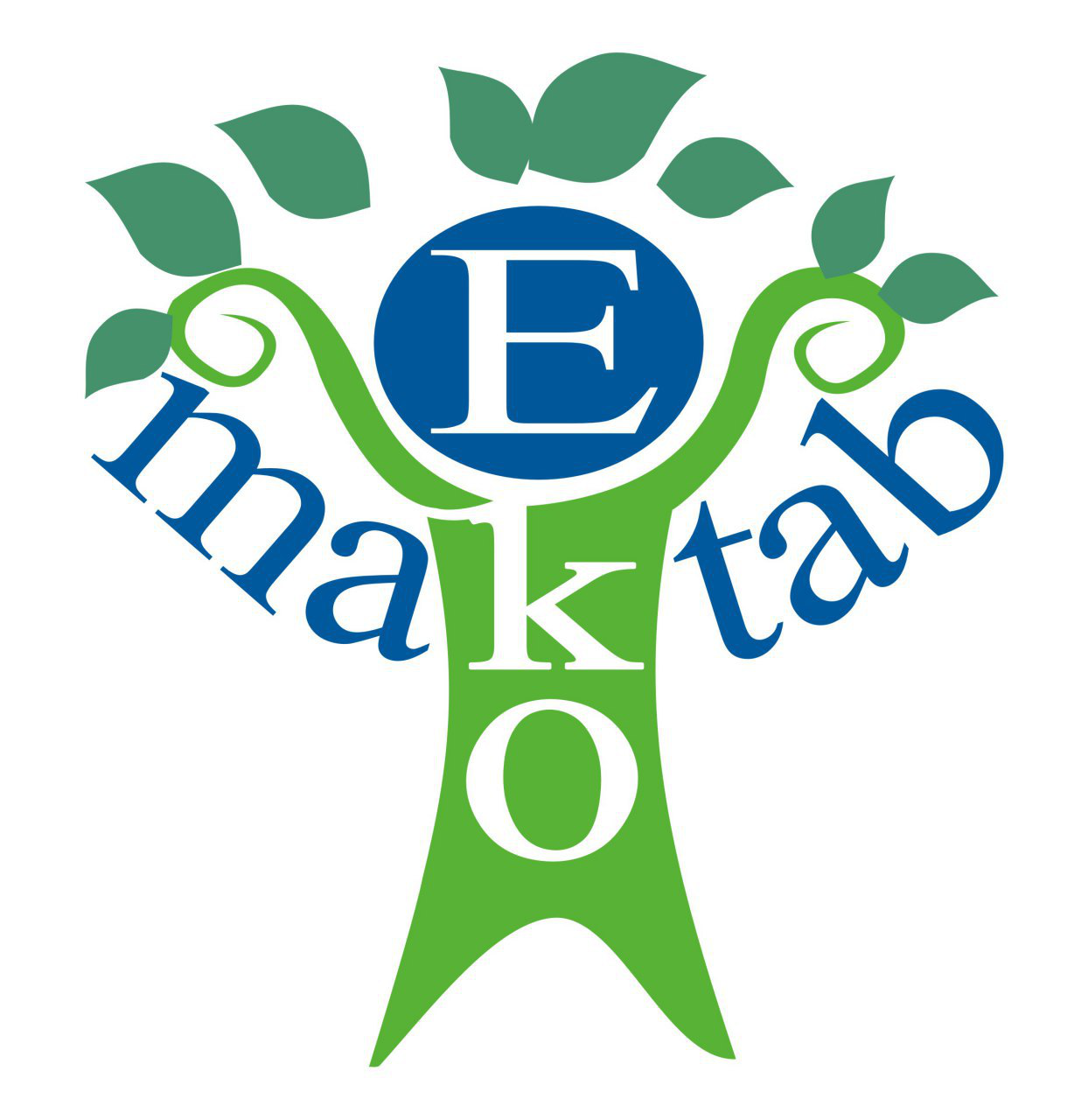 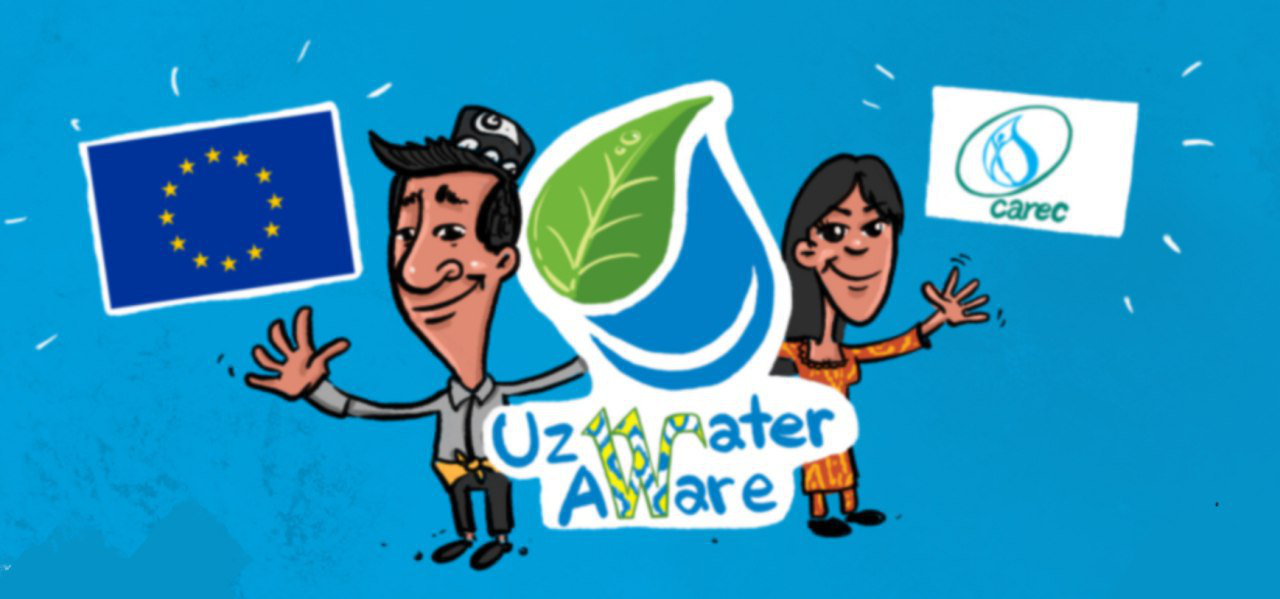 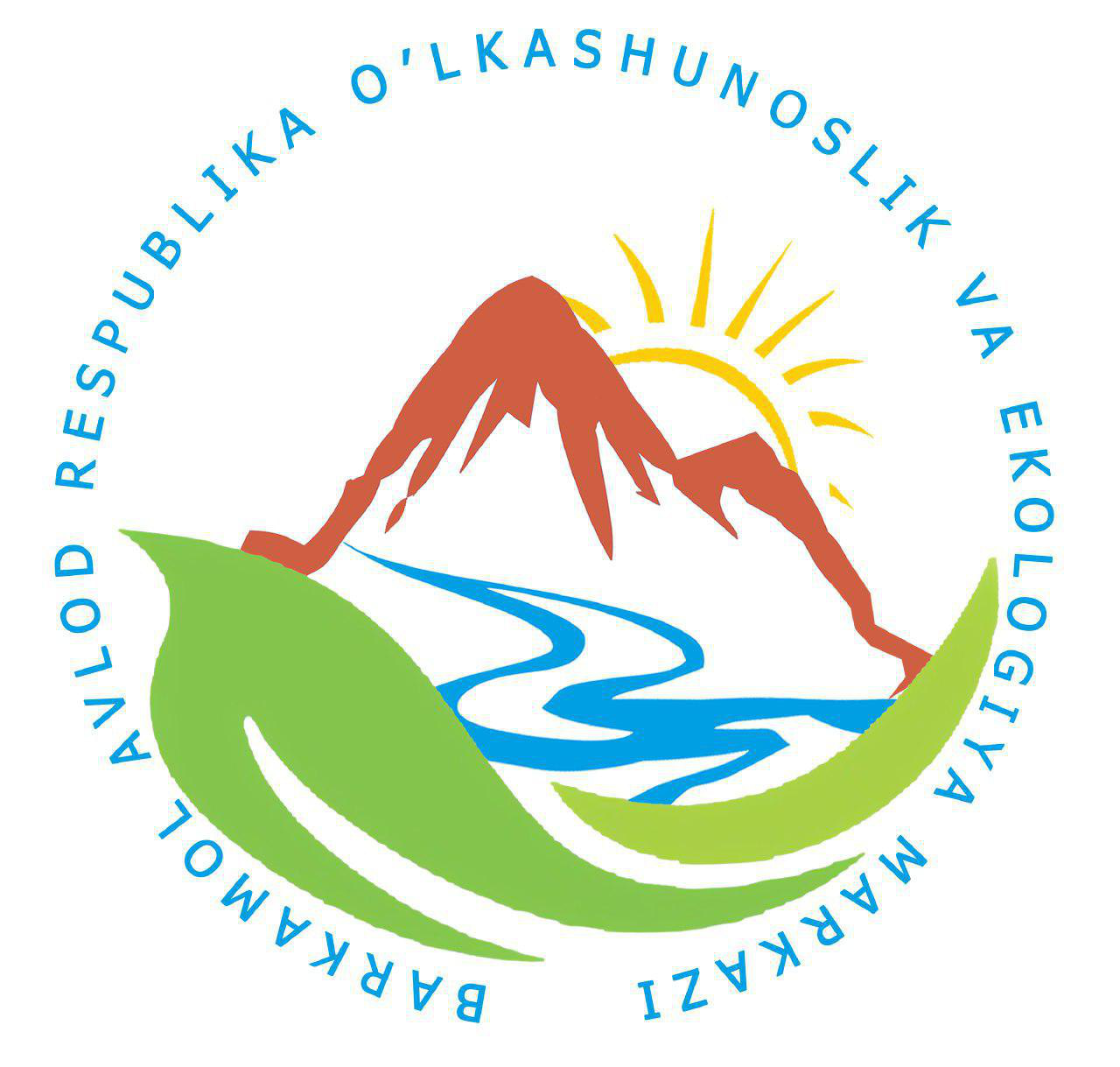 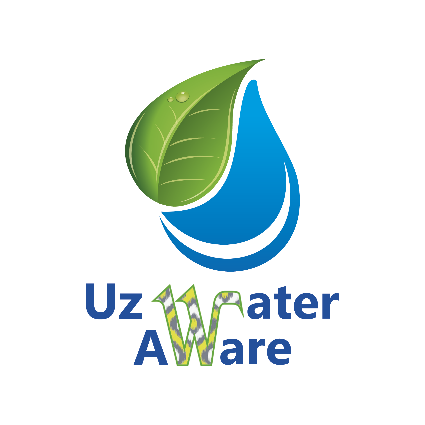 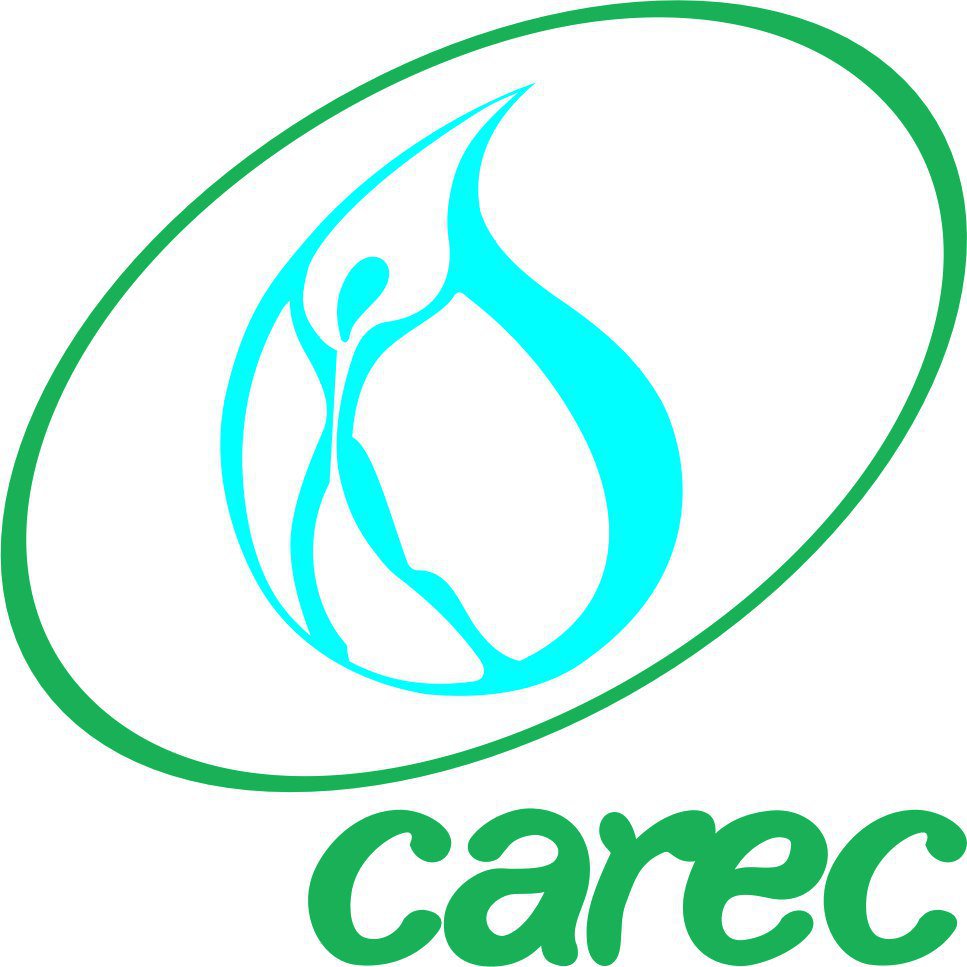 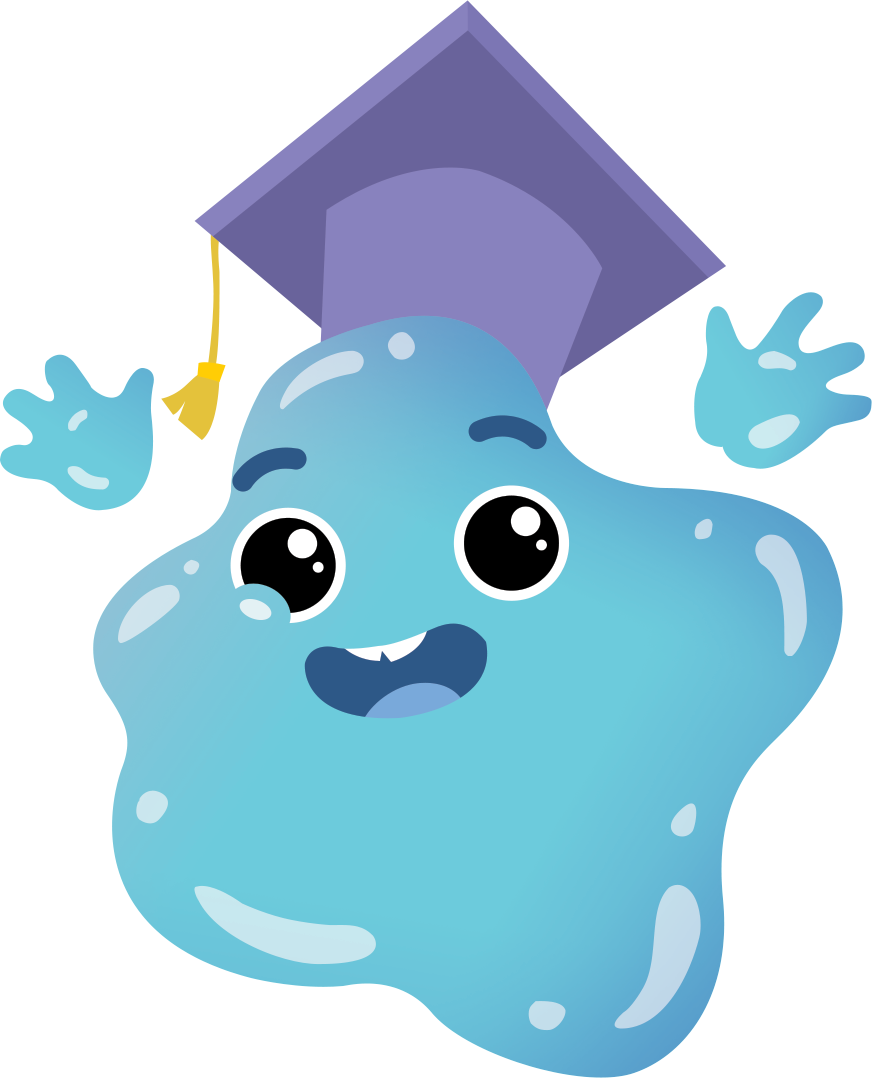 QURUQLIK  VA OKEAN  SUVLARI 
Suv  mavzusiga  bag‘ishlangan  darslar
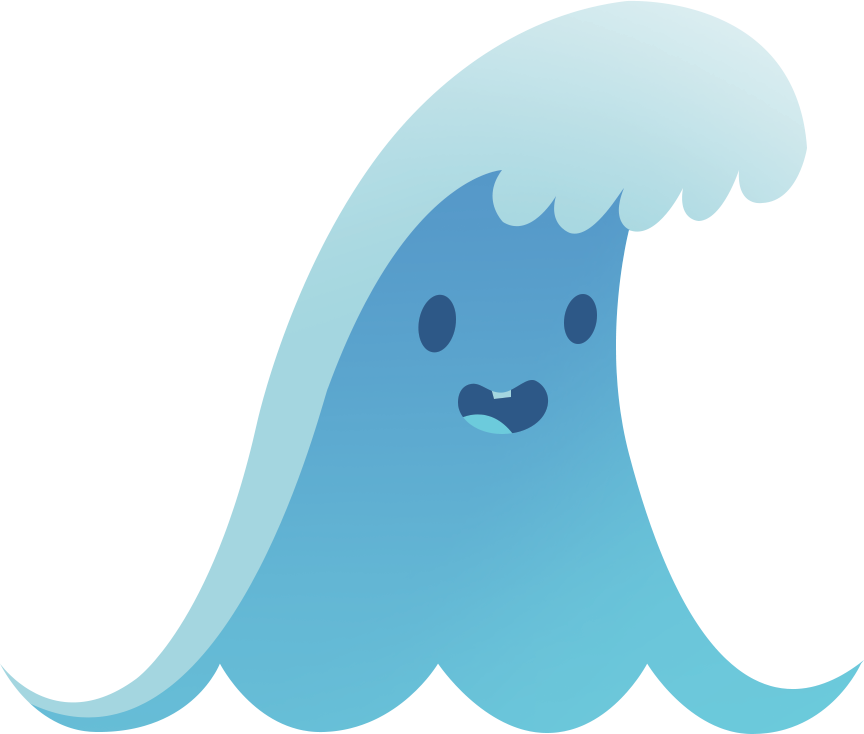 #suvnihurmatlang  #уважайтеводу  #respectwater

Ushbu taqdimot Markaziy Osiyo mintaqaviy ekologiya markazining UzWaterAware loyihasi doirasida Yevropa Ittifoqining moliyaviy ko‘magi ostida tayyorlan. Taqdimotda Yevropa Ittifoqining nuqtai nazari aks ettirilmagan, unda ifodalangan materiallar mazmuni uchun «Ekomaktab» NNT mas’uldir
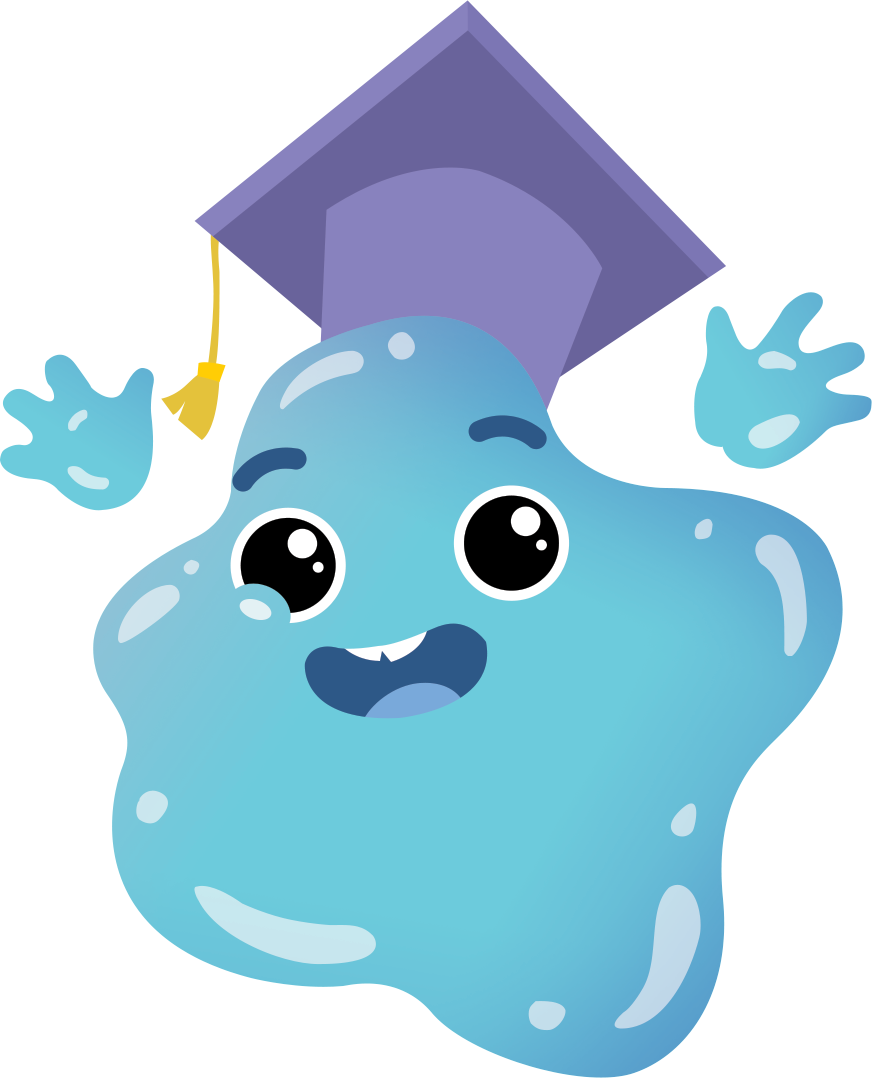 NIMA  UCHUN  FAZOGARLAR  YERNI
«KO‘K SAYYORA» DEB  ATASHADI?
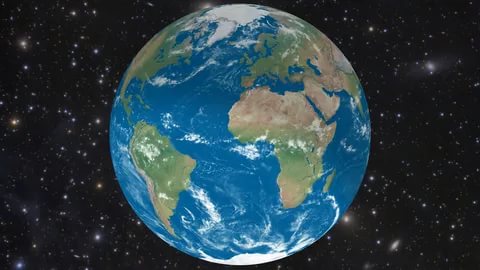 ! CHUNKI  YERNING  KATTAROQ QISMINI  SUV  QOPLAGAN.  
SUV  YER  SHARINING  TO‘RTDAN  BIR QISMINI  EGALLAYDI.
QADIMGI  QISHLOQLAR  HAM   SUV  OMBORLARI  VA  DARYOLAR  YAQINIDA, VOHALARDA  
PAYDO  BO‘LGAN.
QURUQLIK SUVLARI  – 
BU  DARYO,  KO‘L,  BOTQOQ,  MUZLIKLAR VA  YER  OSTI  SUVLARI. 
QURUQLIK  SUVINING  KATTA  QISMI CHUCHUK,  AMMO  KO‘L  VA  YER  OSTI SUVLARI  ORASIDA  SHO‘R  SUVLAR  HAM BOR.
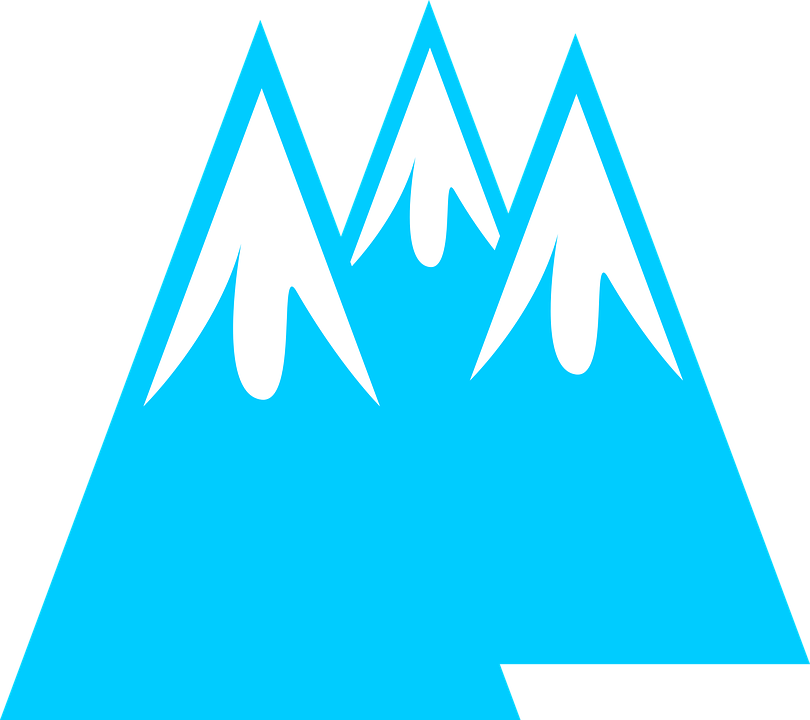 95% — DARYO VA OKEANLARDAGI SHO‘R SUV; 
4% — ARKTIKA VA ANTARKTIDA MUZLIKLARI, YER OSTI SUVLARI, ATMOSFERA VA TUPROQDA JOYLASHGAN;
1% — DARYO VA KO‘LLARDAGI CHUCHUK SUV.
AMUDARYO  VA  SIRDARYO MARKAZIY  OSIYONING   ULKAN DARYOLARI.  ULAR HAYOTBAXSH  SUVNI  OLIB  KELMOQDA!
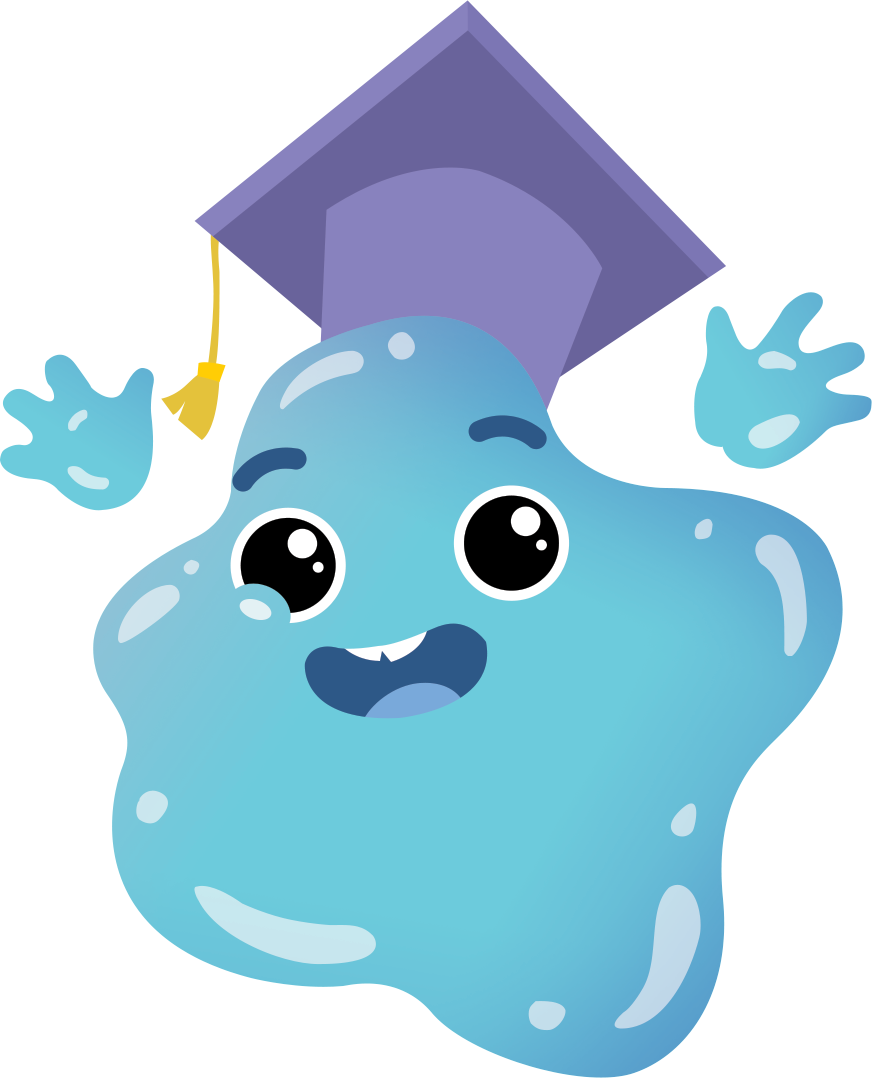 Fazogar Oleg Artemev olgan surat.
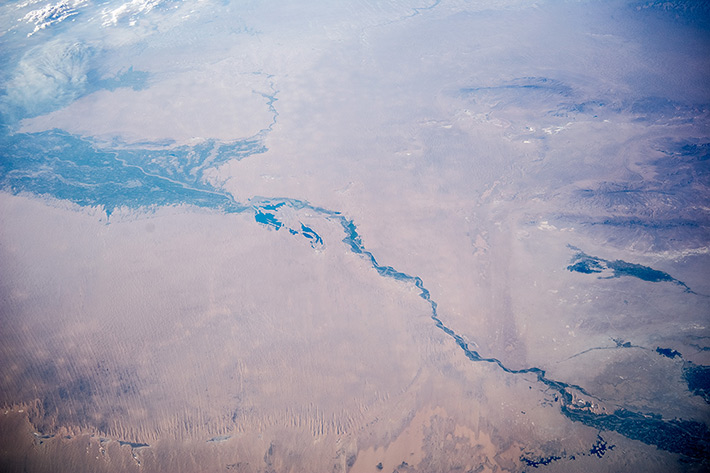 AMUDARYO  DARYOSI  –  MARKAZIY OSIYONING   ENG  SERSUV  DARYOSI.
SIRDARYO DARYOSI  –  MINTAQANING  ENG   UZUN DARYOSI.
SUV  OMBORLARINING  QUYIDAGI  TURLARI  BOR:
·	IRRIGATSION – SUG‘ORILADIGAN  HUDUDLARGA  SUV YETKAZIB BERISHGA MO‘LJALLANGAN;
·	ENERGETIK – GIDROENERGIYANI ISHLAB CHIQARISHGA MO‘LJALLANGAN;
·	KOMPLEKS – IQTISODIYOTNING BIR NECHA SOHASINI SUVGA BO‘LGAN EHTIYOJINI QANOATLANTIRISHGA MO‘LJALLANGAN SUV OMBORI.
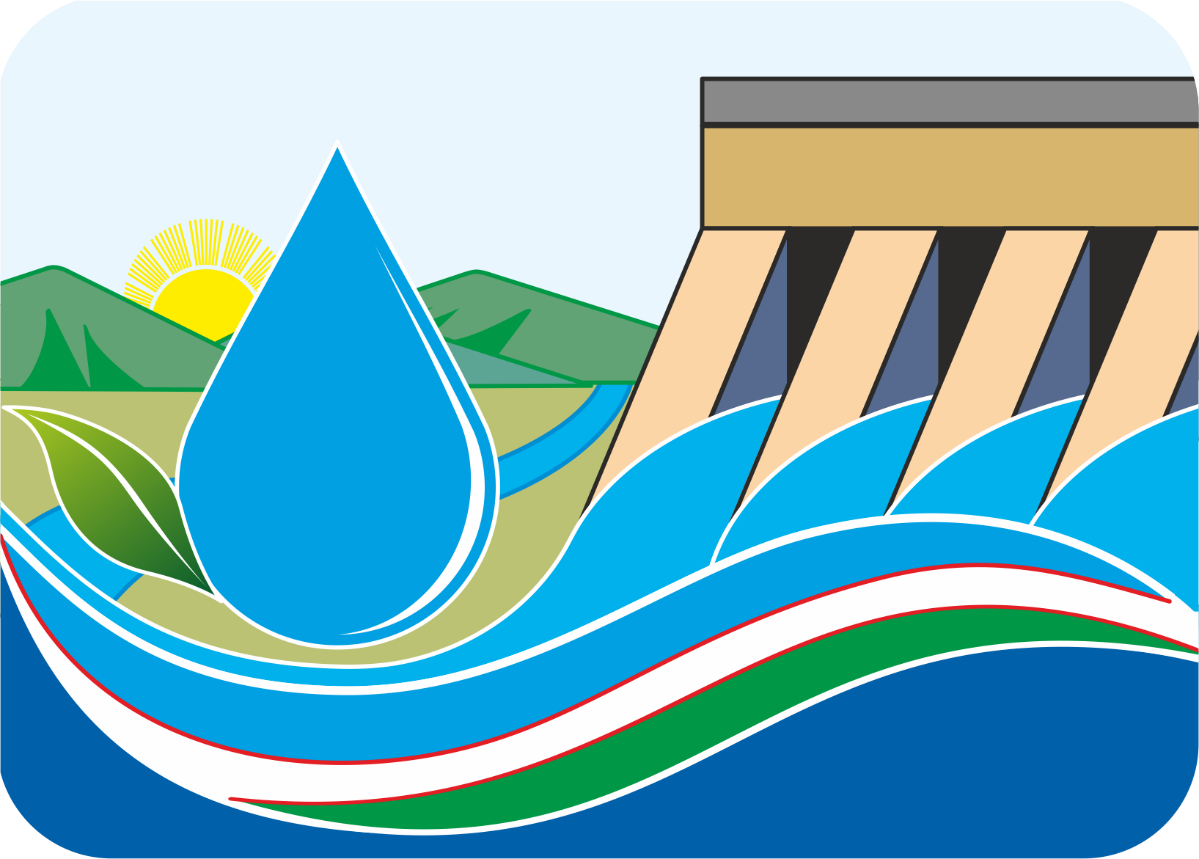 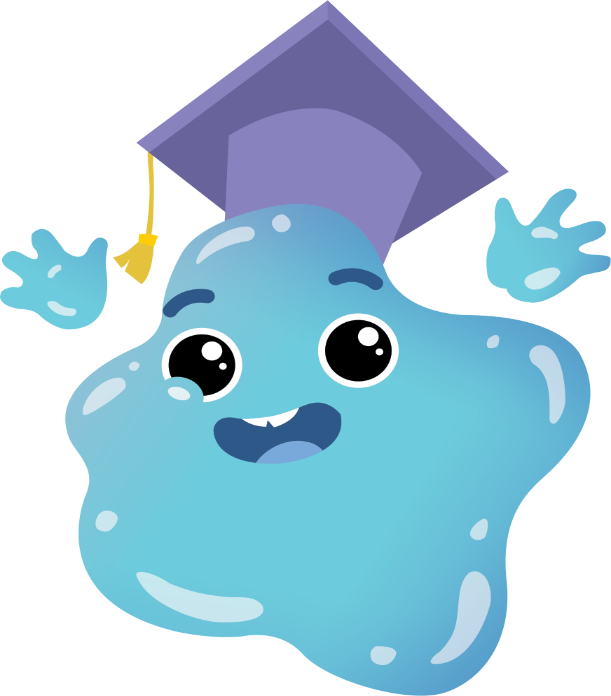 SUV  OMBORI  SUVNI  JAMLASH  VA  SAQLASH UCHUN  MO‘LJALLANGAN  SUN’IY  SUV  HAVZASI BO‘LIB,  U  DARYONI  TO‘G‘ON  BILAN  TO‘SISH UCHUN  O‘RNATILGAN.
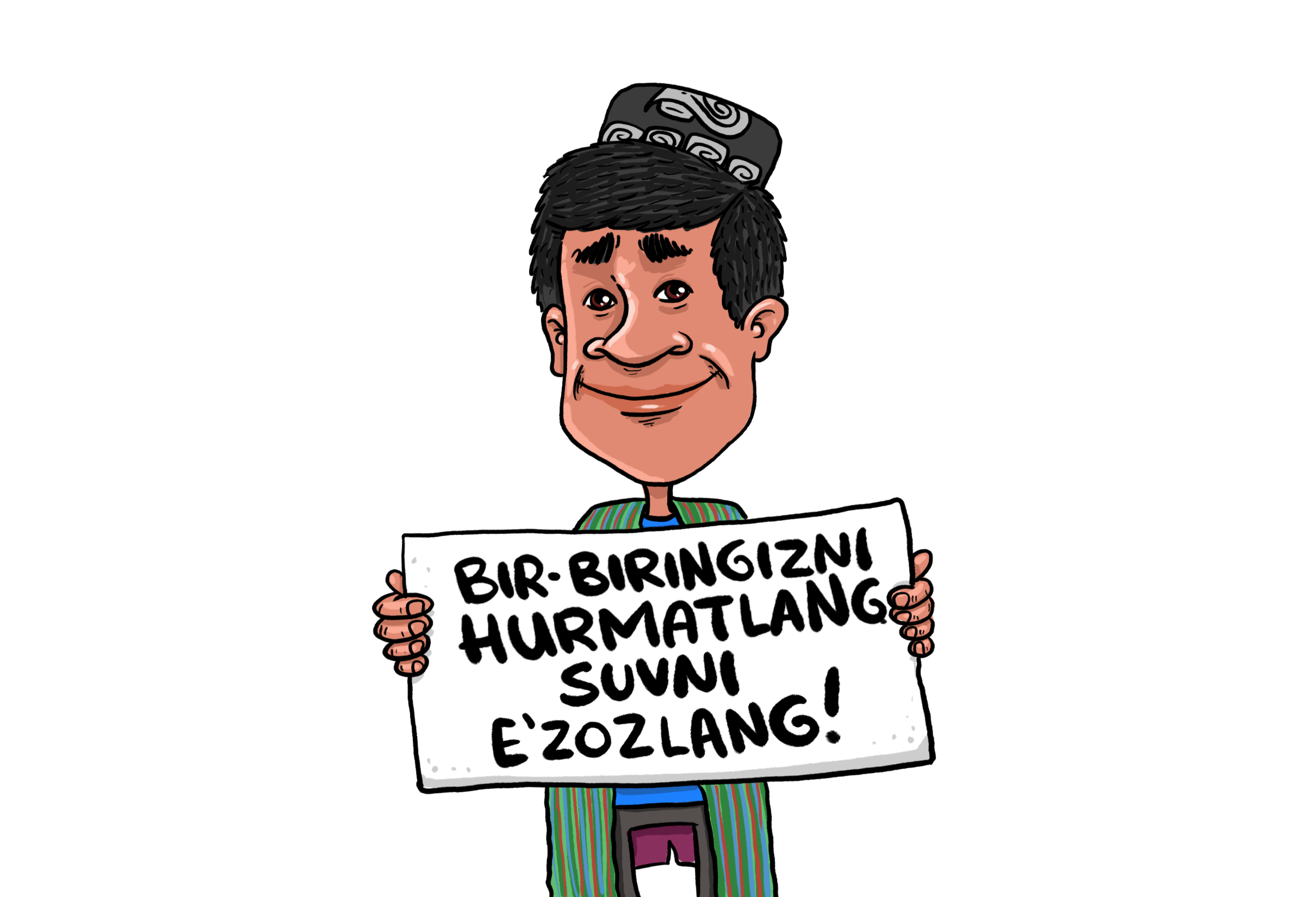